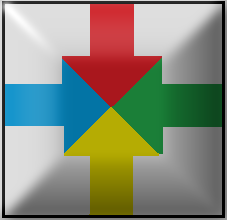 Mo-Kan Council of AmateurRadio Organizations
A Brief History
Mo-Kan Council of AmateurRadio Organizations
Original Council formed and incorporated in May 1987

Became inactive a few years later due to disagreements, but the corporation remained intact
Mo-Kan Council of AmateurRadio Organizations
Concept of the new council independently and informally came about in 2012, and developed further over the next few years.
Mo-Kan Council of AmateurRadio Organizations
A formal idea for the council was presented to the amateur radio community at the Ararat Hambash in April 2015.
 Interest was gauged
 Input for further development was invited.
Mo-Kan Council of AmateurRadio Organizations
The corporation for the original 1987 council (which was still active,) was donated by the Corporate Agent to the new council being formed.
Mo-Kan Council of AmateurRadio Organizations
A meeting was convened on June 6, 2015 with various interested parties in attendance to go over the existing documents of incorporation, and to build a framework for the proposed bylaws for the new council.  
 Several drafts of the proposed bylaws were written, and amended until a consensus was made for the final proposed draft that exists today.
Mo-Kan Council of AmateurRadio Organizations
A request for members was broadcast with links to all available documentation.
 An ad-hoc website was built to ease in the distribution of documents.
 The Charter Meeting or Kick-Off Meeting was scheduled.
Mo-Kan Council of AmateurRadio Organizations
Which Brings Us to Where We Are Today!